ГБОУ г. Москвы «Школа № 587»
  

Конспект интегрированного урока в 5 классе 
(математика+литература)

Статистический анализ на стихотворении 
С. Есенина «Я покинул родимый дом», «Низкий дом с голубыми ставнями»
  
Автор:
Валитова Ольга Руслановна
учитель русского языка и литературы
(Идентификатор автора 267-825-476)
  Москва, 2021
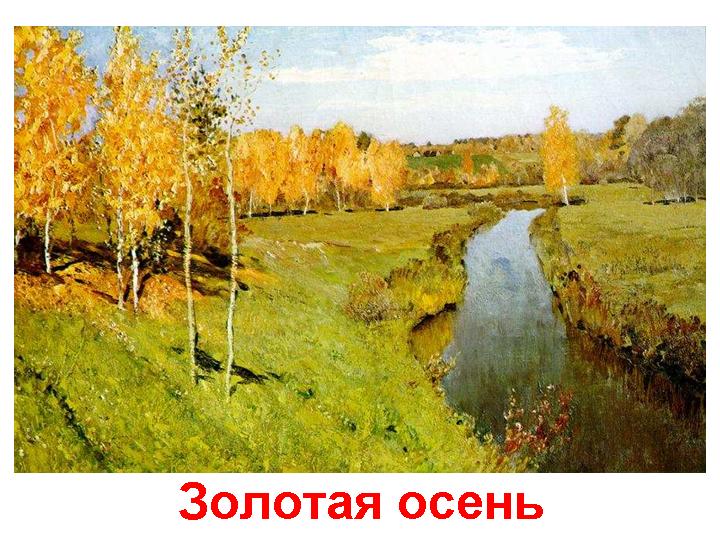 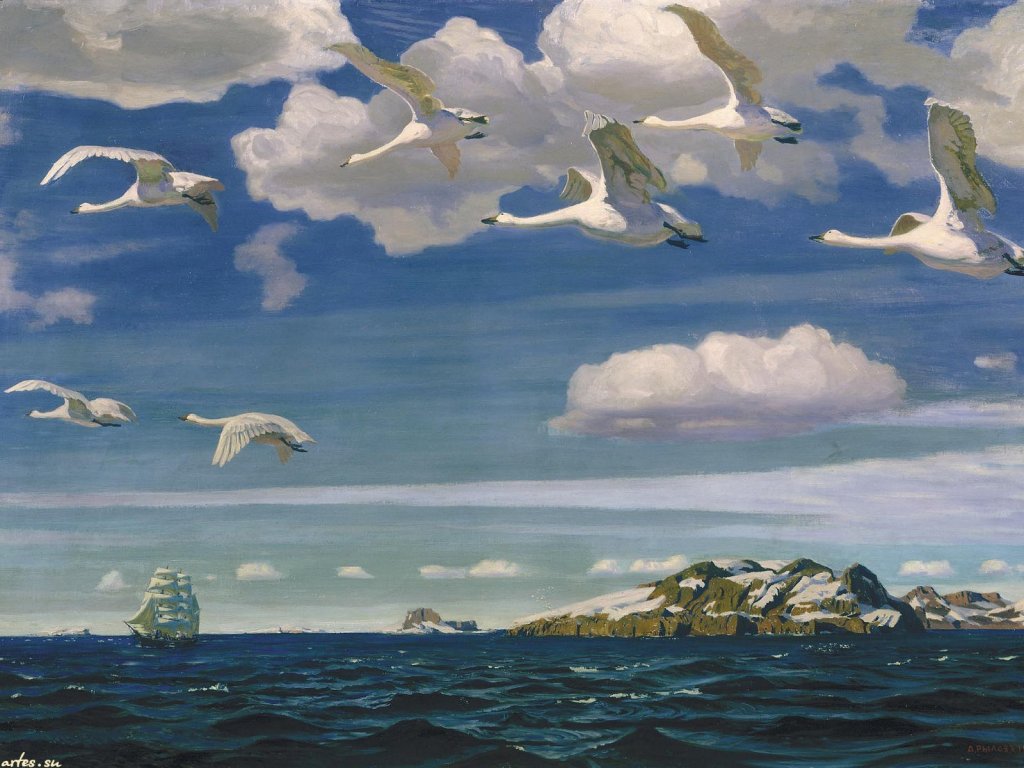 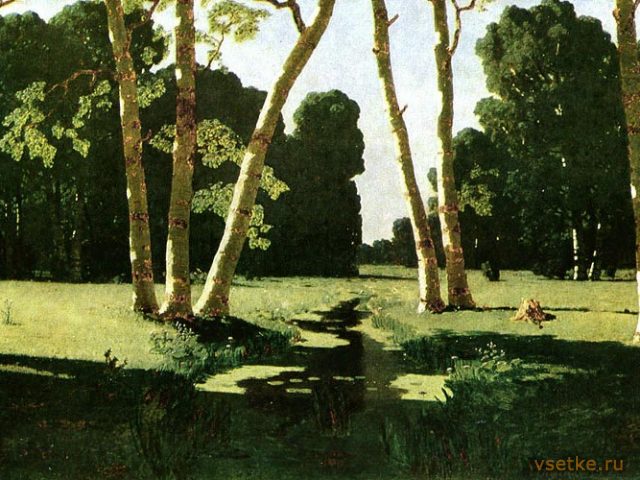 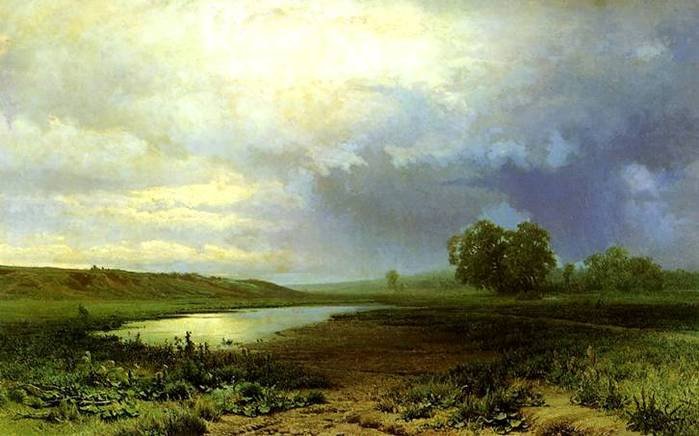 Сергей Александрович Есенин. Слово о поэте.
Анализ стихотворений 
«Я покинул родимый дом…»,
«Низкий дом с голубыми ставнями ставнями…»
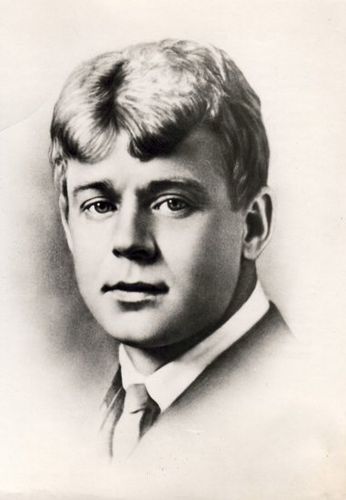 Сергей АлександровичЕсенин1895 - 1925
Стихи мои, спокойно расскажите про жизнь мою…
Литературные места России
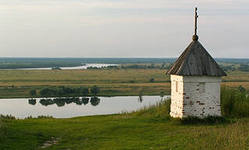 Село Константиново 
(Рязанская область)
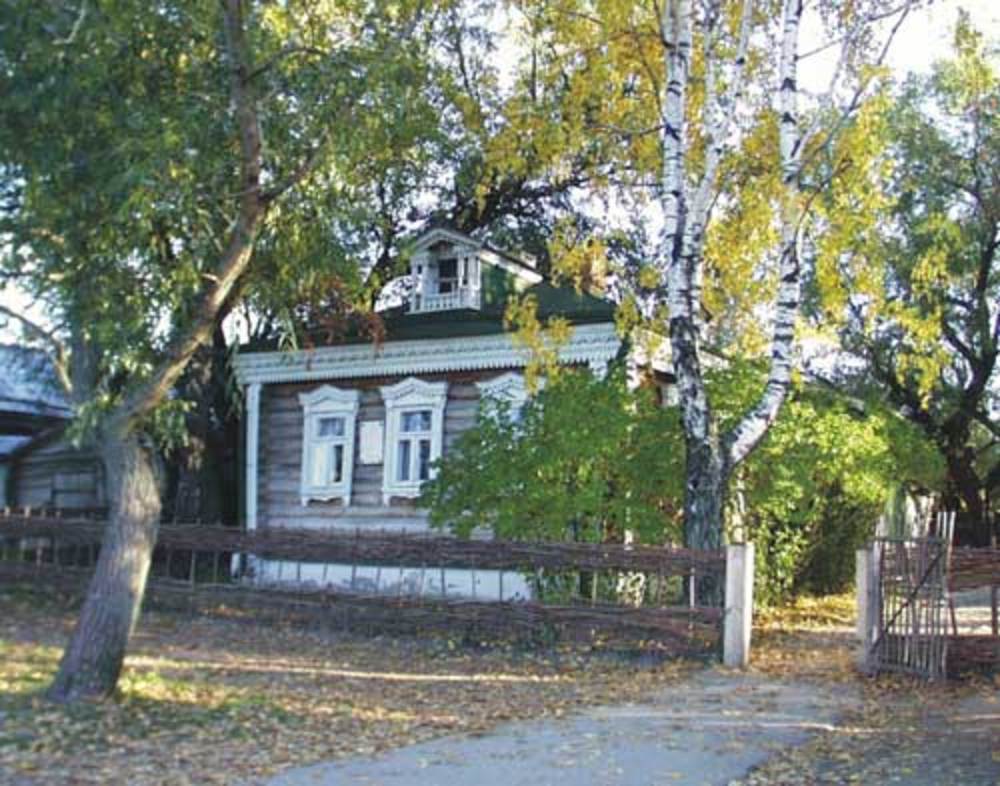 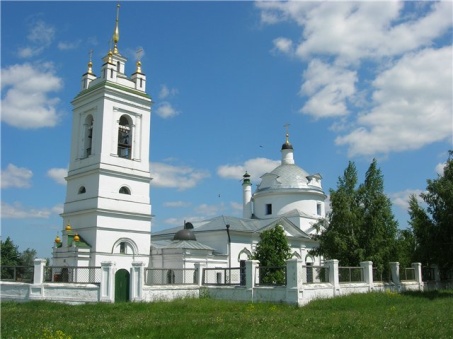 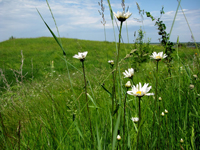 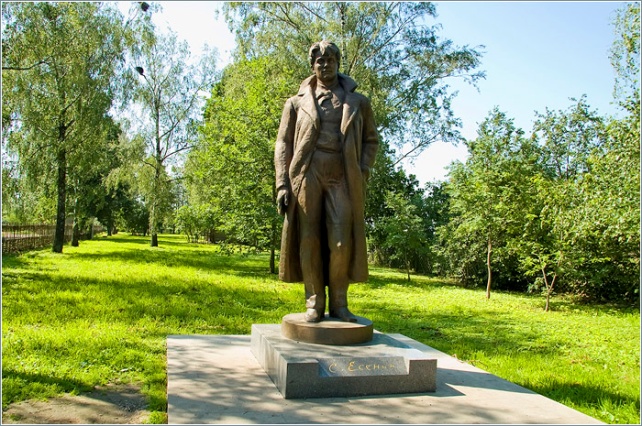 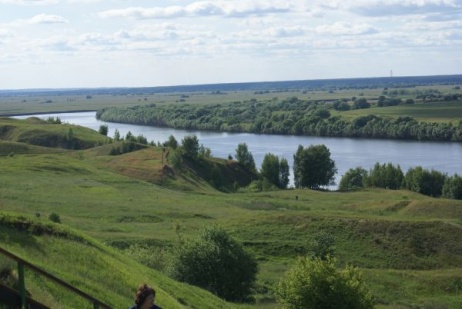 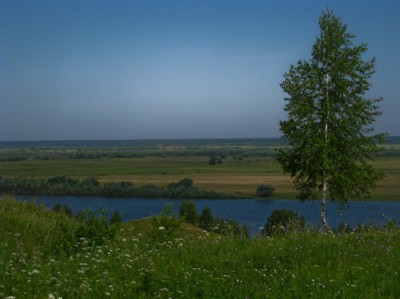 Семья поэта
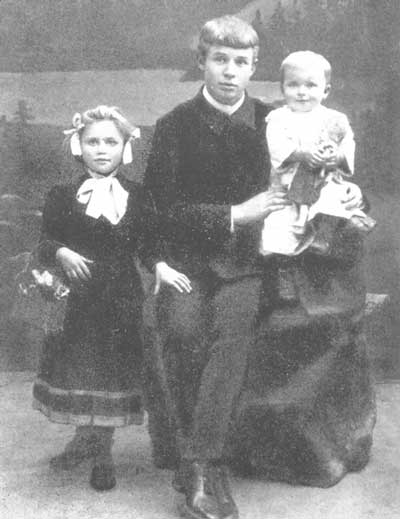 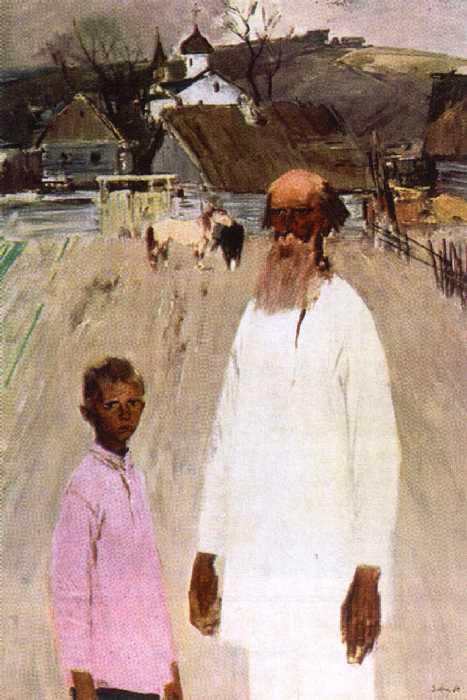 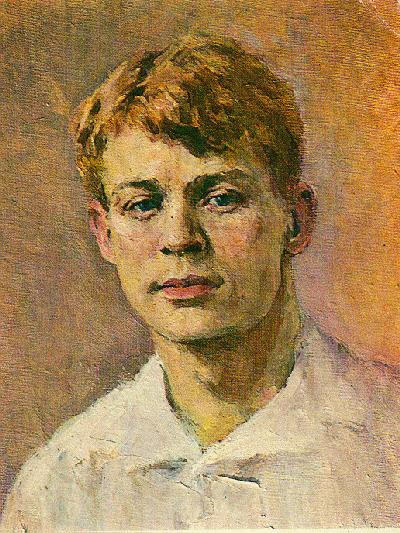 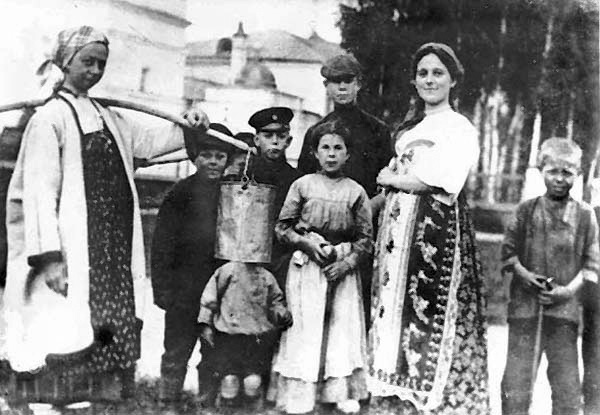 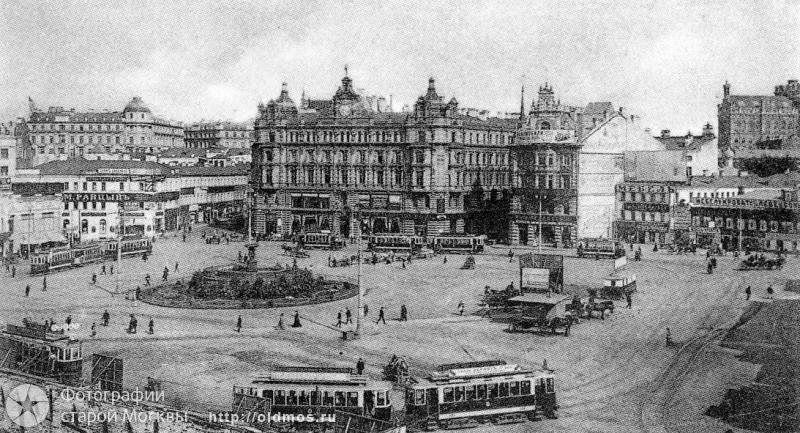 1912 год
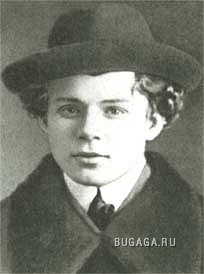 1914 год — начало Первой мировой войны. 1917 год — отречение от власти русского царя, две революции: Февральская и Октябрьская.1918 год — международная интервенция.
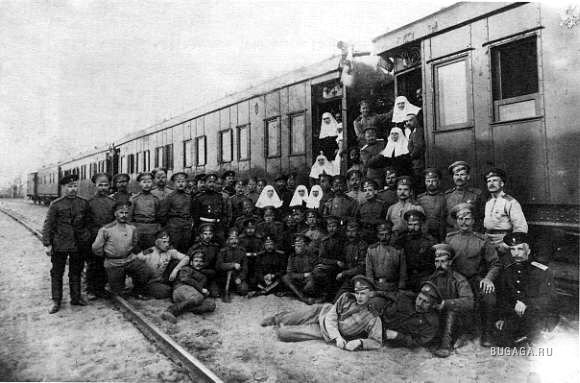 «Я покинул родимый дом...», 1918
Я покинул родимый дом,
Голубую оставил Русь.
В три звезды березняк над прудом
Теплит матери старой грусть.
Родной - родимый
метафора
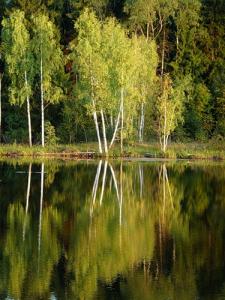 Золотою лягушкой луна
Распласталась на тихой воде.
Словно яблонный цвет, седина
У отца пролилась в бороде.
сравнение
звукопись
мужская рифма
Я не скоро, не скоро вернусь!
Долго петь и звенеть пурге.
Стережет голубую Русь
Старый клен на одной ноге,

И я знаю, есть радость в нем
Тем, кто листьев целует дождь,
Оттого, что тот старый клен
Головой на меня похож.
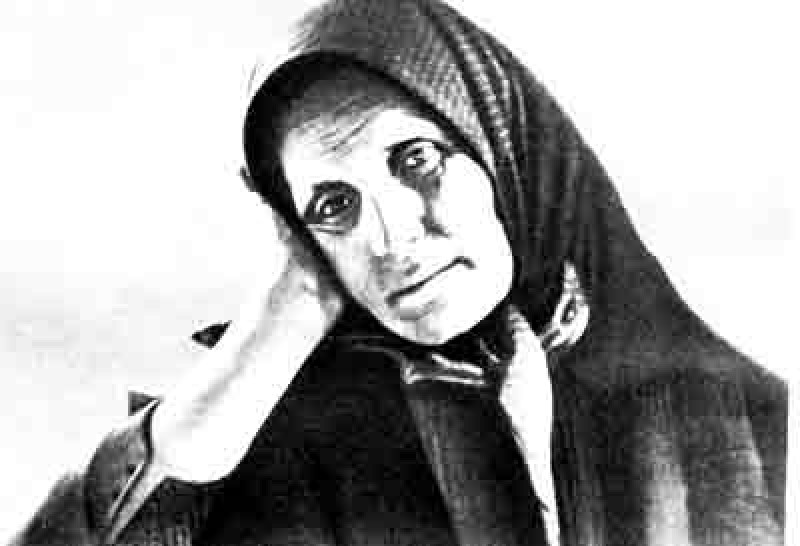 Задание на самоподготовку
Подготовить выразительное
чтение наизусть стихотворения 
«С добрым утром!» (форзац)  

Индивидуальное задание (Павел Петрович Бажов)
«Низкий дом с голубыми ставнями...» (1924)
Словарь:
Березь - т. е. березняки, которые могут расти на небогатых почвах.
Цветь -  т. е. неприхотливые, мелко цветущие растения.
Выть — это диалектное слово.
   Выть в рязанских говорах обозначает пашню, вспаханное поле.
Использованные интернет – материалы:
Есенин. Семейные фотографии : 
http://www.russedina.ru/articul.php?aid=16154&pid=13
Сергей Есенин с дедом :
http://www.artsait.ru/foto.php?art=m/moiseenko/img/3
Константиново:
http://www.proza.ru/2011/09/27/515
Фотографии Есенина: 
http://esenin.niv.ru/esenin/foto.htm
http://www.bugaga.ru/interesting/1146709814-s-a-esenin.html
Драгоценные камни (алмаз, рубин, изумруд):
http:// wedsalon.ru/40-let-rubinovaya-svadba/
Домашнее заданиеВыучить стихотворение на выбор.